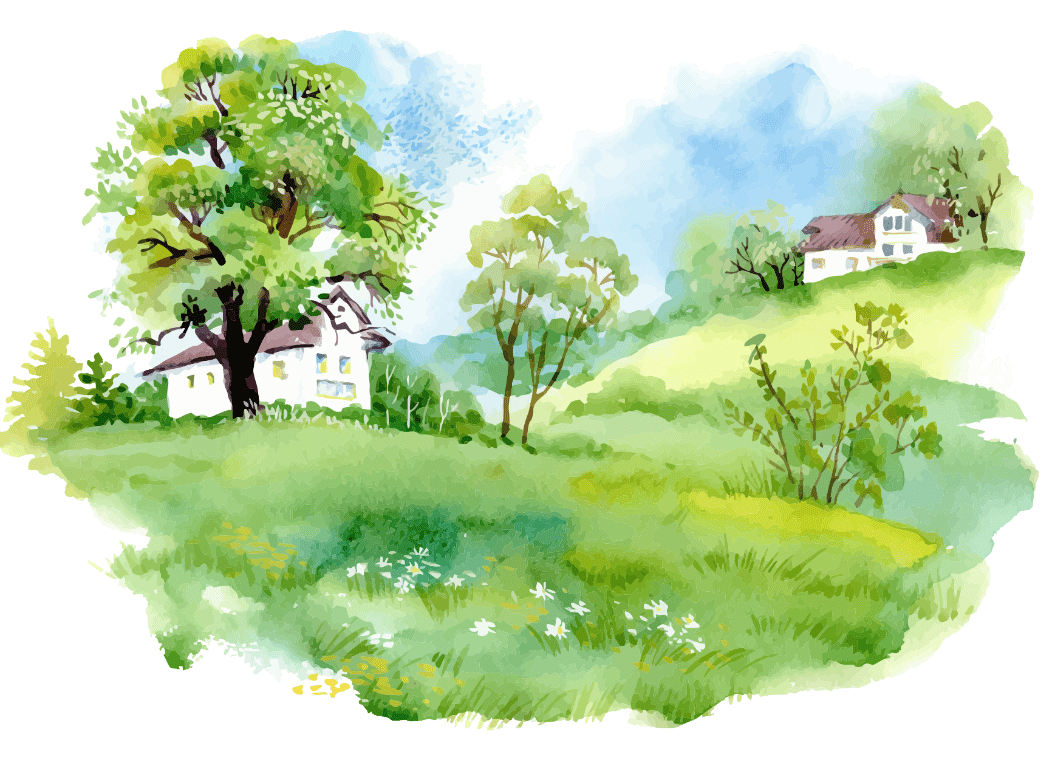 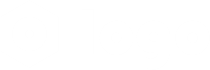 Free
PPT Templates
Report ：jpppt.com
XX.XX.20XX
CONTENTS
01
02
03
04
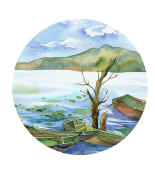 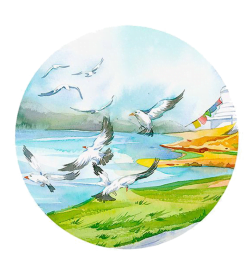 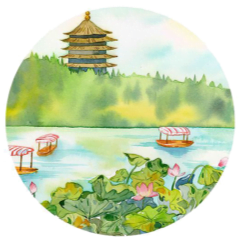 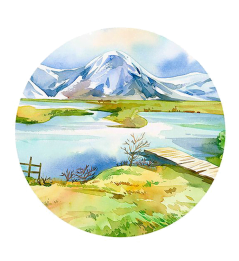 Add title text
Add title text
Add title text
Add title text
01
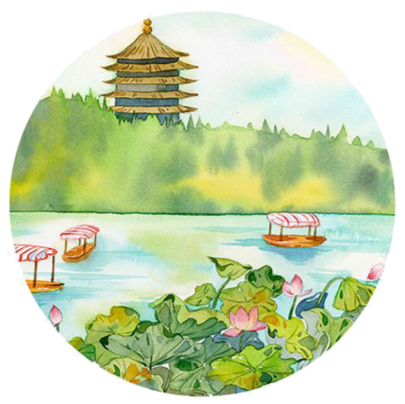 Add title text
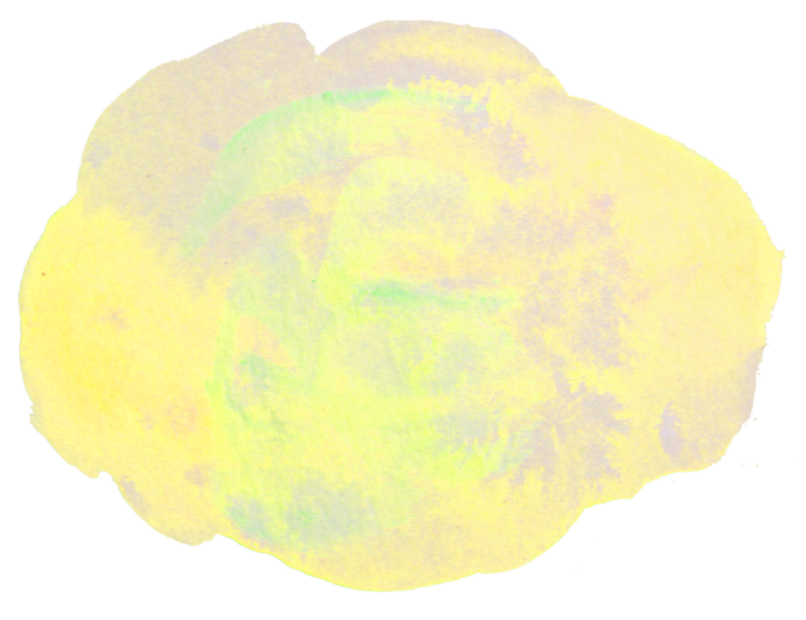 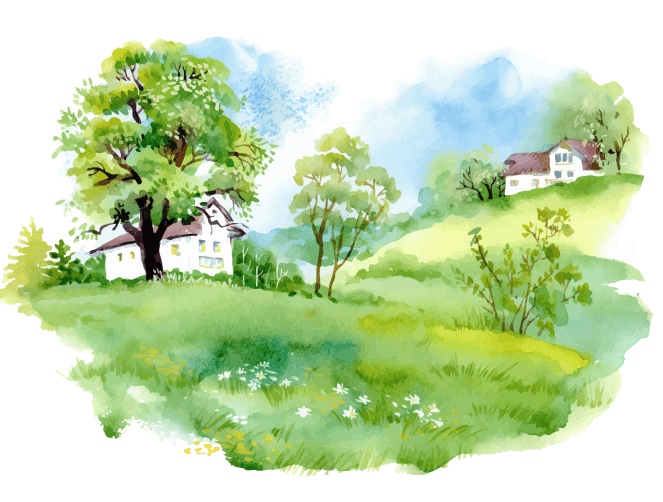 01
Add title text
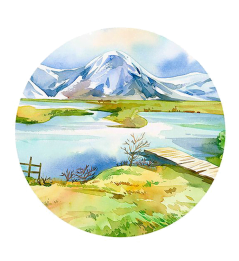 Click here to add text content, such as keywords, some brief introductions, etc.Click here to add text content, such as keywords, some brief introductions, etc.
Title
text
text
text
text
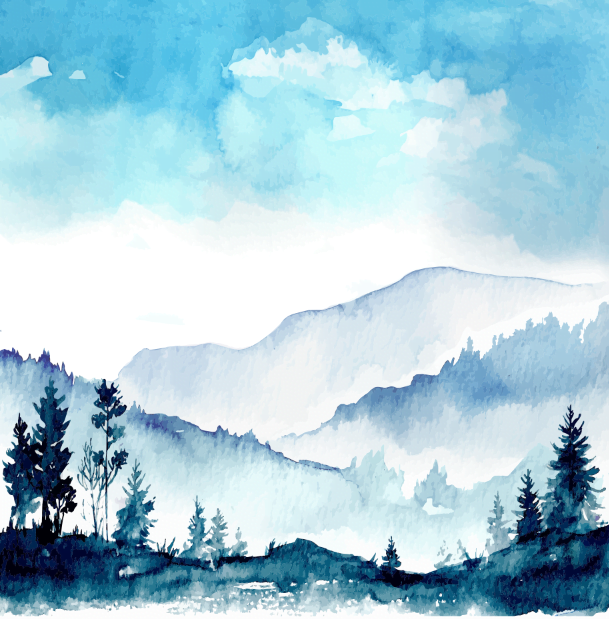 01
Add title text
Add title text
Add title text
Add title text
text
Add title text
Add title text
Add title text
text
01
Add title text
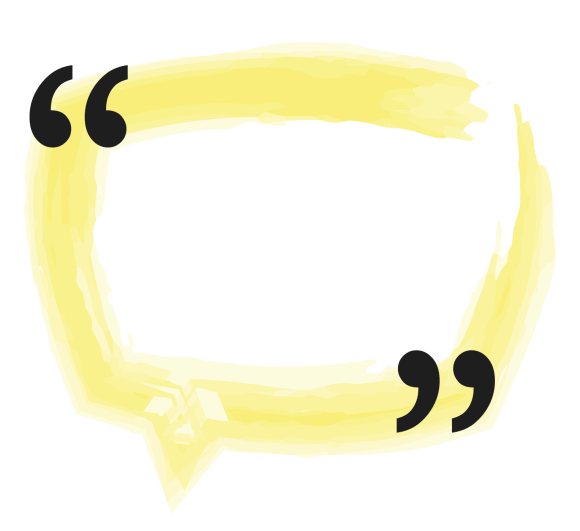 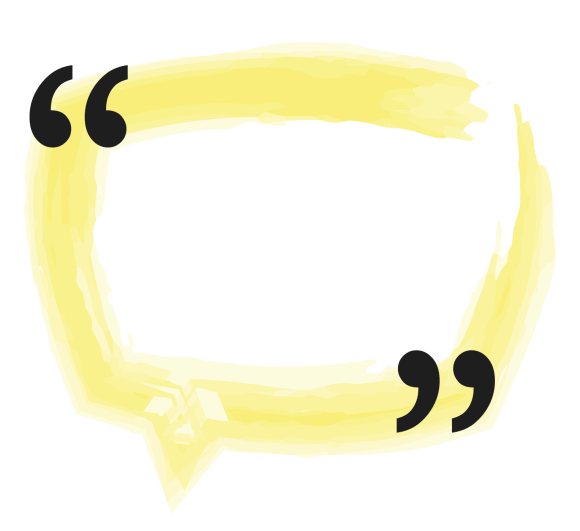 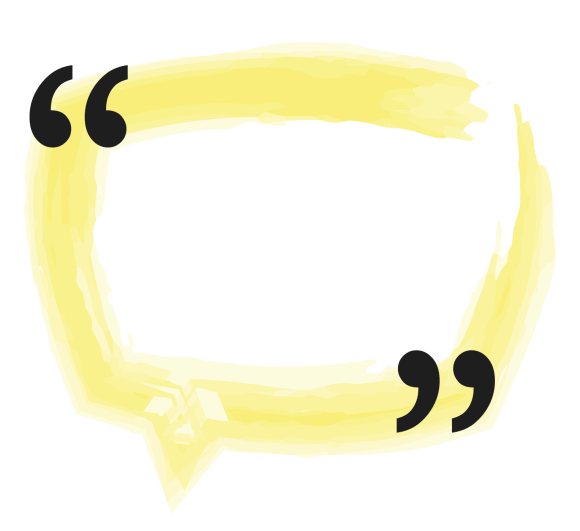 Add title text
Add title text
Add title text
Add title text，Add title text。
Add title text，Add title text。
Add title text，Add title text。
Add title text，Add title text。
Add title text，Add title text。
Add title text，Add title text。
Add title text，Add title text。
Add title text，Add title text。
Add title text，Add title text。
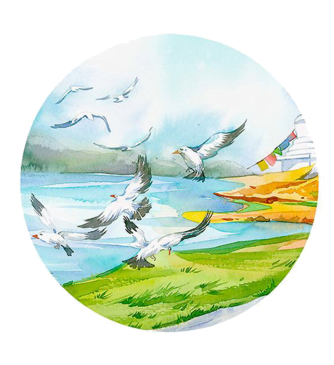 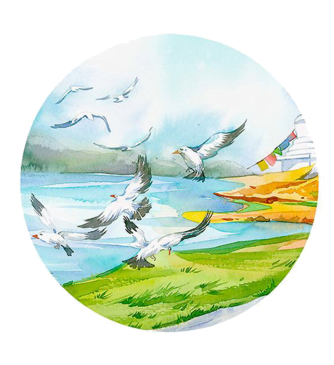 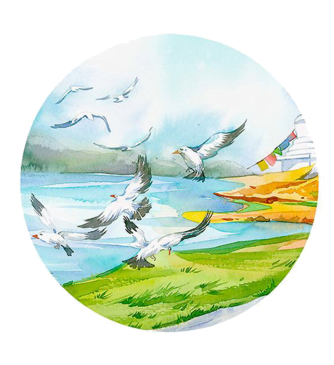 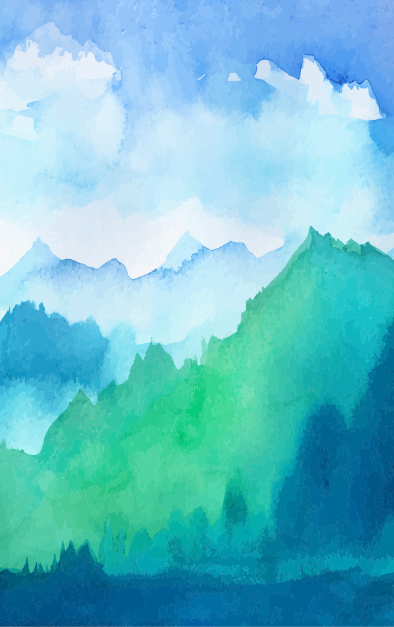 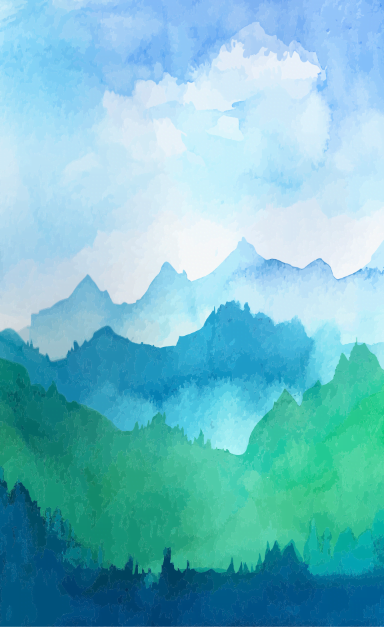 Click here to add text content, such as keywords, some brief introductions, etc.
Click here to add text content, such as keywords, some brief introductions, etc.
Click here to add text content, such as keywords, some brief introductions, etc.
Click here to add text content, such as keywords, some brief introductions, etc.
01
Add title text
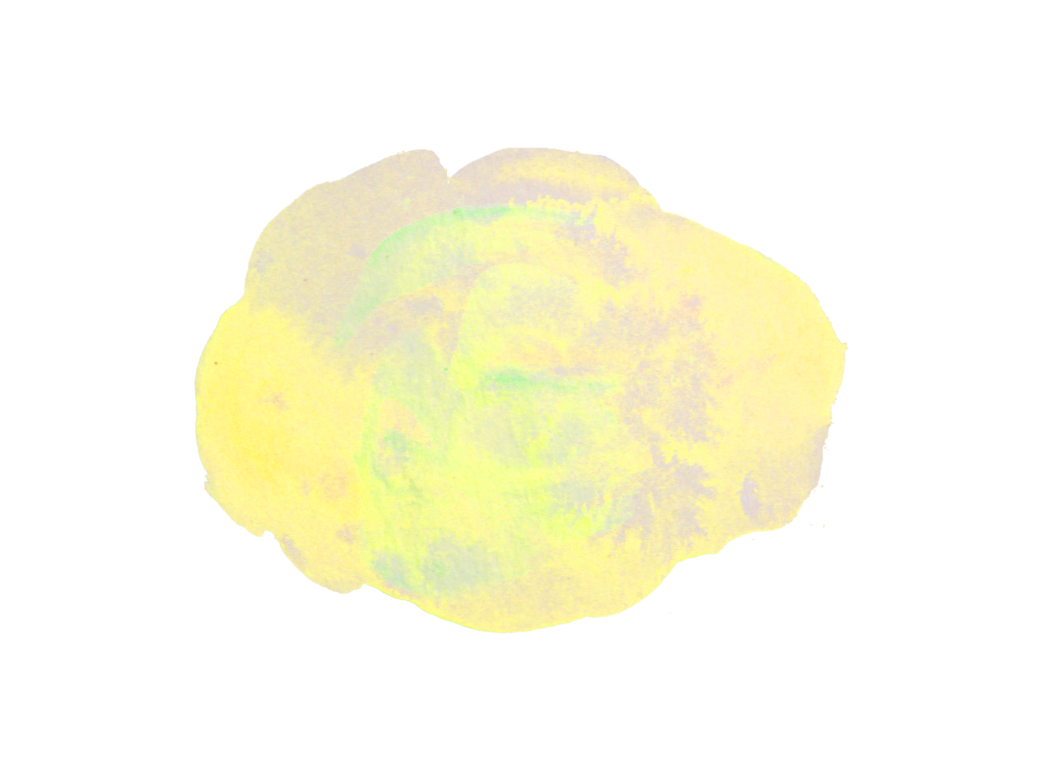 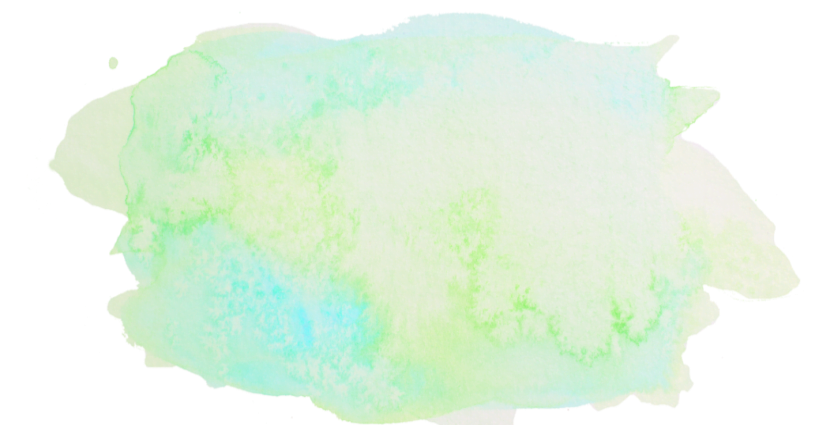 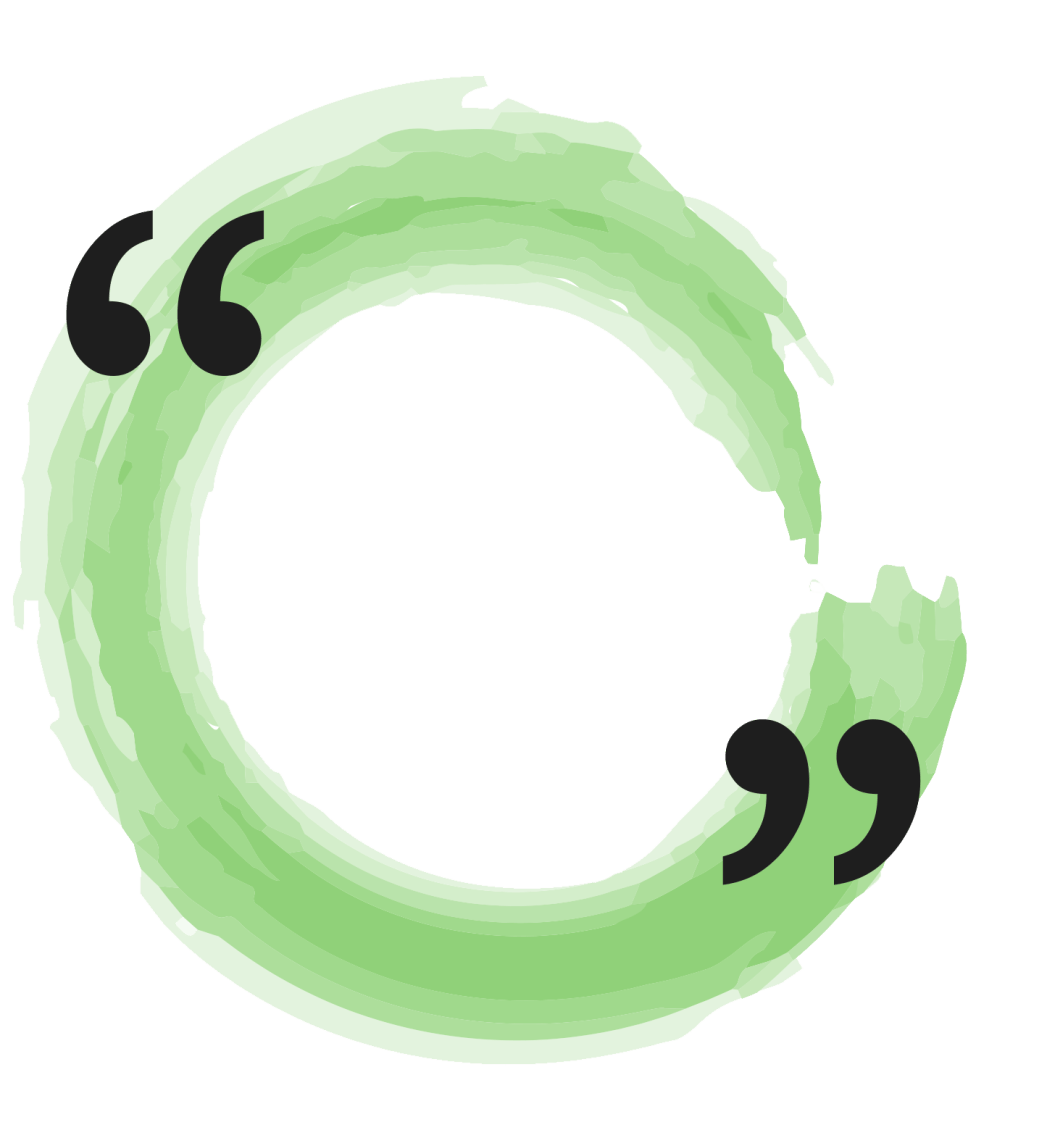 01
Add title text
Add title text
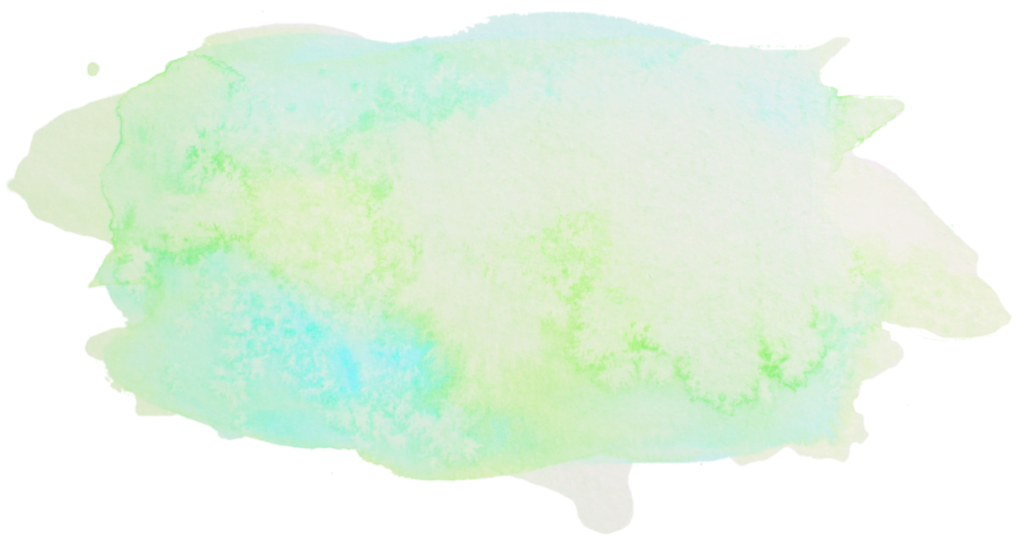 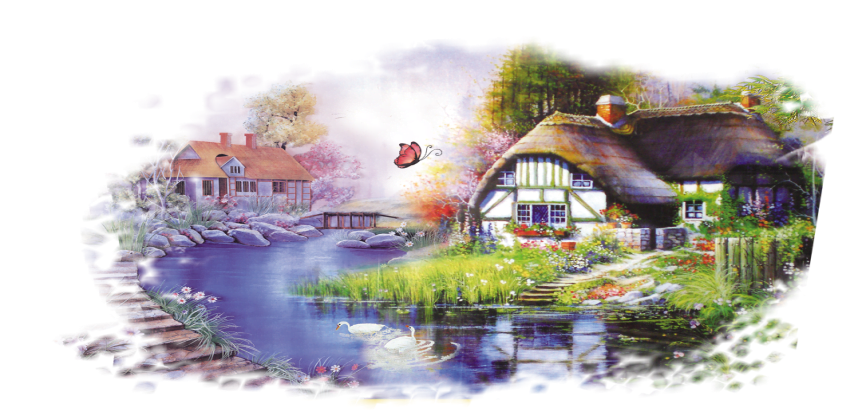 Add title text，Add title text。
Add title text，Add title text。
Add title text，Add title text。
Add title text，Add title text。
Add title text，Add title text。
Add title text，Add title text。
02
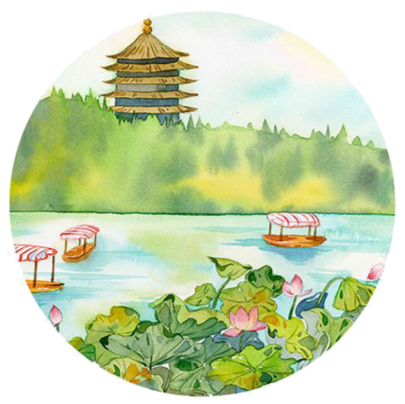 Add title text
02
Add title text
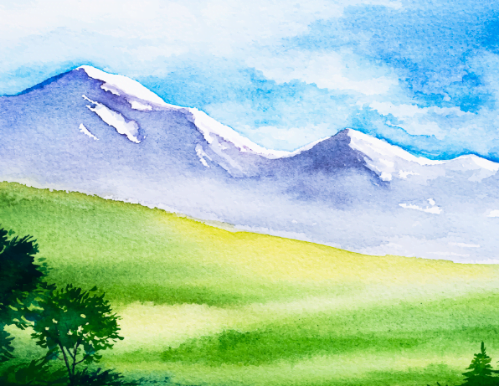 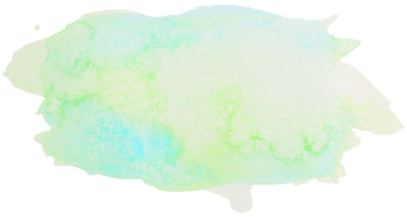 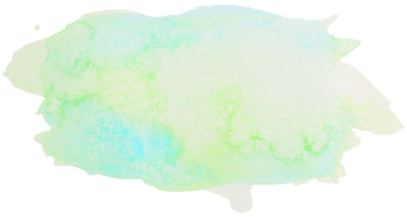 Add title text
Add title text
Add title text，Add title text。
Add title text，Add title text。
Add title text，Add title text。
Add title text，Add title text。
Add title text，Add title text。
Add title text，Add title text。
Add title text，Add title text。
Add title text，Add title text。
Add title text，Add title text。
Add title text，Add title text。
Add title text，Add title text。
Add title text，Add title text。
02
Add title text
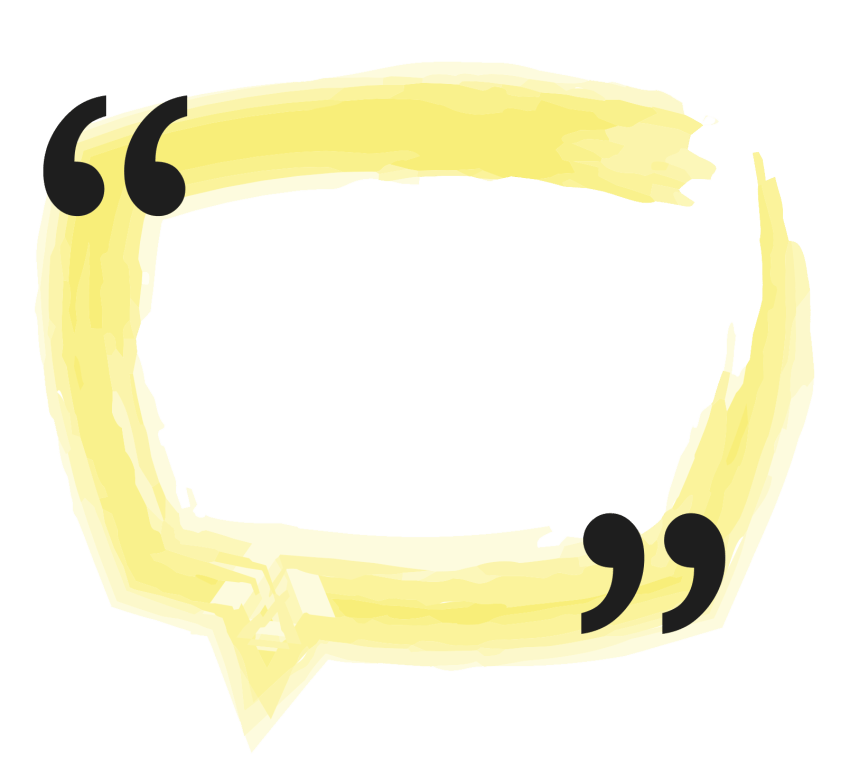 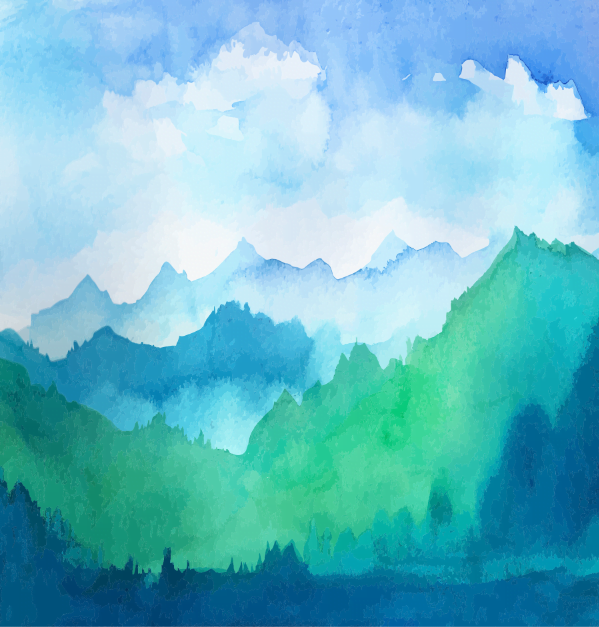 Click here to add text content, such as keywords, some brief introductions, etc.
PPT模板 http://www.1ppt.com/moban/
02
Add title text
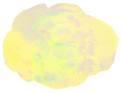 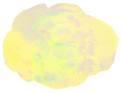 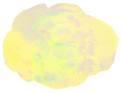 Add title text
Add title text
Add title text
Add title text，Add title text。
Add title text，Add title text。
Add title text，Add title text。
Add title text，Add title text。
Add title text，Add title text。
Add title text，Add title text。
Add title text，Add title text。
Add title text，Add title text。
Add title text，Add title text。
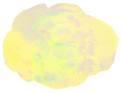 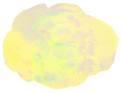 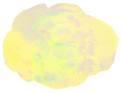 Add title text
Add title text
Add title text
Add title text，Add title text。
Add title text，Add title text。
Add title text，Add title text。
Add title text，Add title text。
Add title text，Add title text。
Add title text，Add title text。
Add title text，Add title text。
Add title text，Add title text。
Add title text，Add title text。
02
Add title text
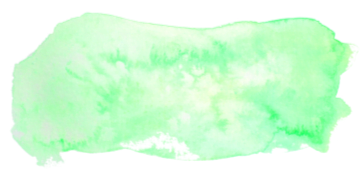 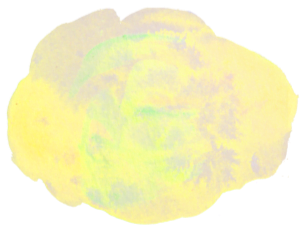 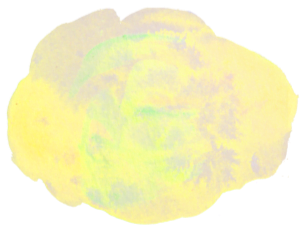 Title
Title
Title
Add title text，Add title text。
Add title text，Add title text。
Add title text，Add title text。
Add title text，Add title text。
Add title text，Add title text。
Add title text，Add title text。
Add title text，Add title text。
Add title text，Add title text。
Add title text，Add title text。
Add title text，Add title text。
Add title text，Add title text。
Add title text，Add title text。
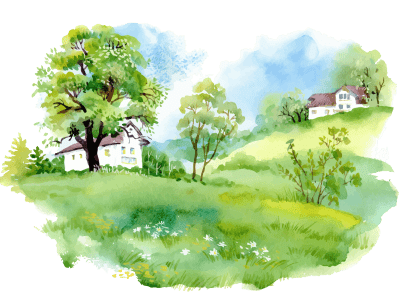 03
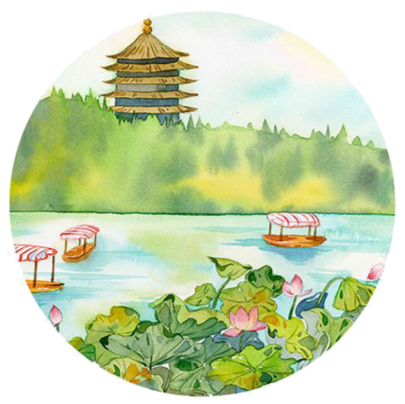 Add title text
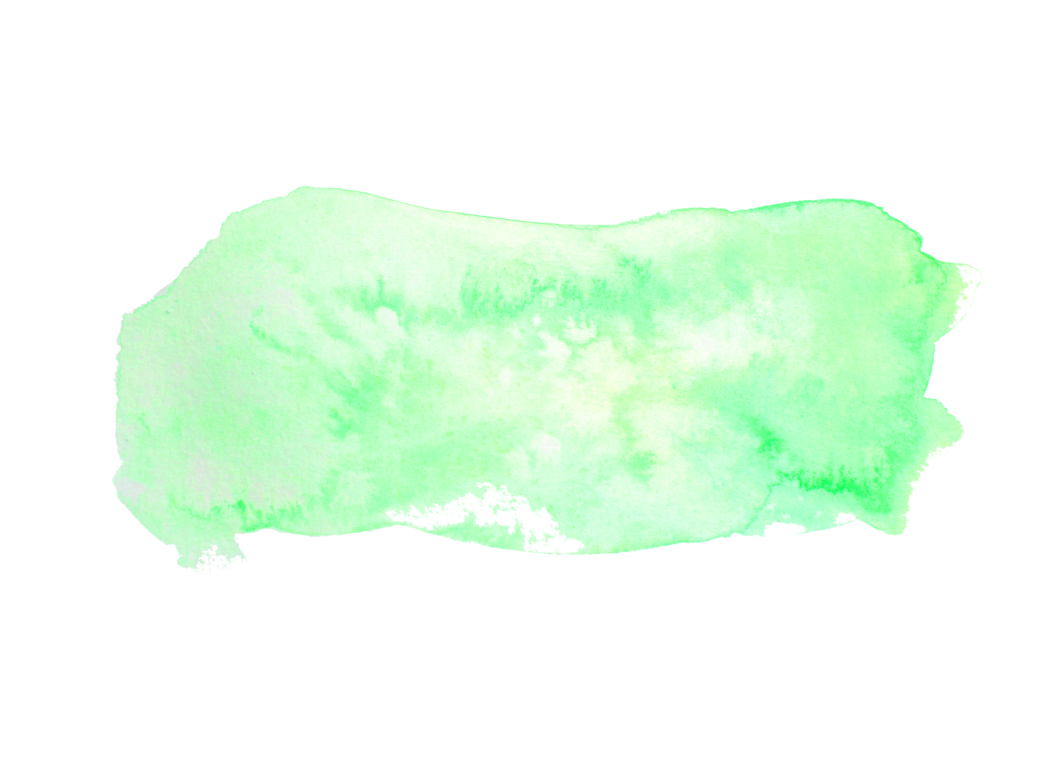 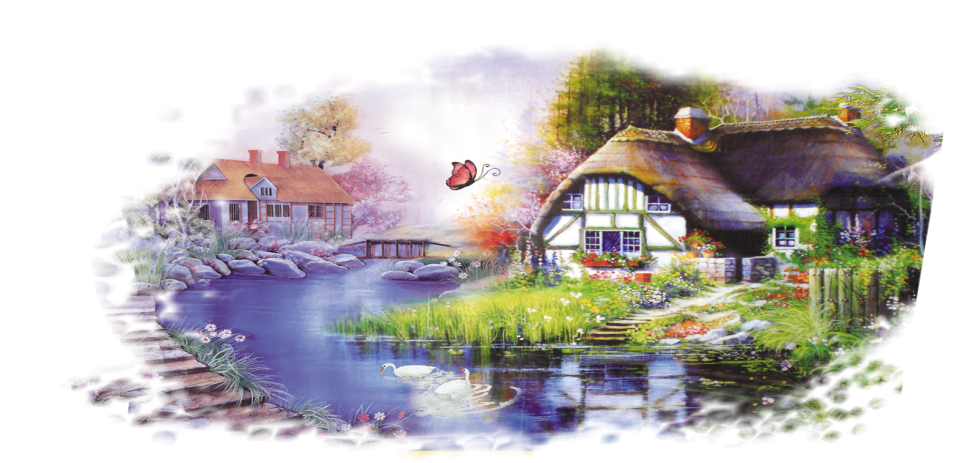 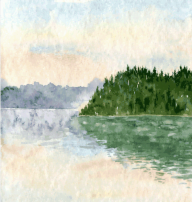 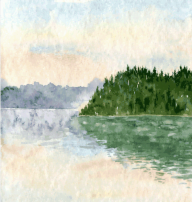 03
Add title text
Add title text
Add title text
Add title text，Add title text。
Add title text，Add title text。
Add title text，Add title text。
Add title text，Add title text。
Add title text，Add title text。
Add title text，Add title text。
Add title text，Add title text。
Add title text，Add title text。
03
Add title text
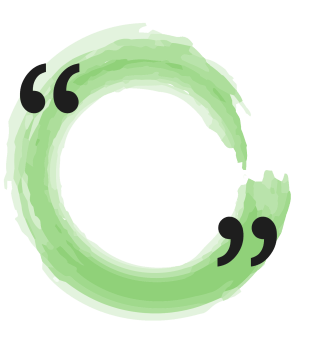 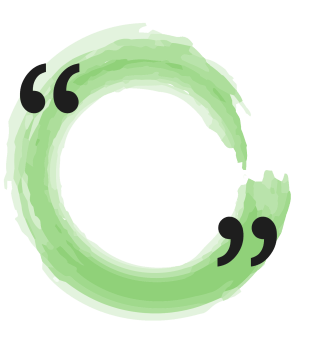 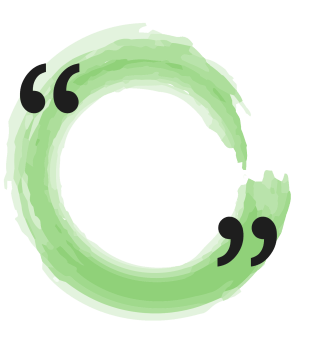 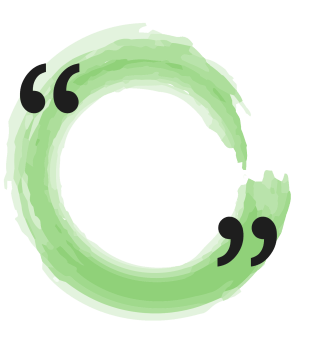 Title
Title
Title
Title
Add title text，Add title text。
Add title text，Add title text。
Add title text，Add title text。
Add title text，Add title text。
Add title text，Add title text。
Add title text，Add title text。
Add title text，Add title text。
Add title text，Add title text。
Add title text，Add title text。
Add title text，Add title text。
Add title text，Add title text。
Add title text，Add title text。
Add title text，Add title text。
Add title text，Add title text。
Add title text，Add title text。
Add title text，Add title text。
03
Add title text
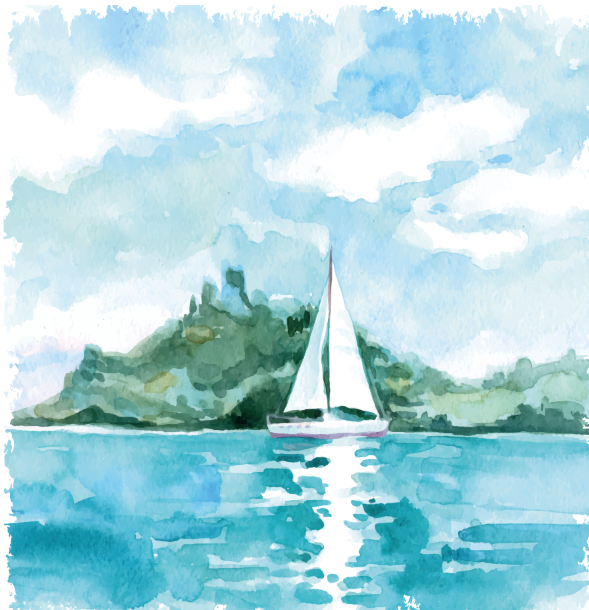 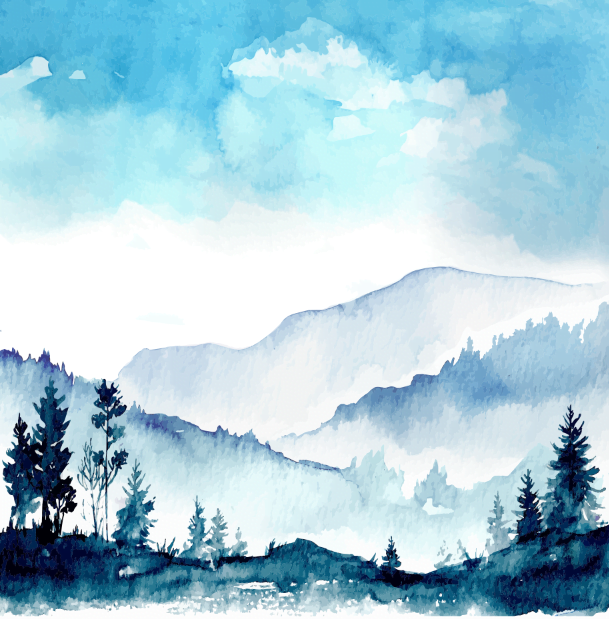 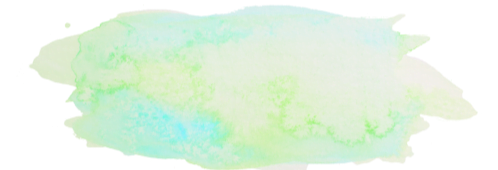 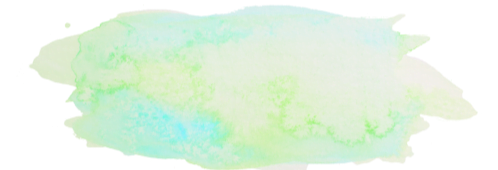 Add title text
Add title text
Click here to add text content, such as keywords, some brief introductions, etc.
Click here to add text content, such as keywords, some brief introductions, etc.
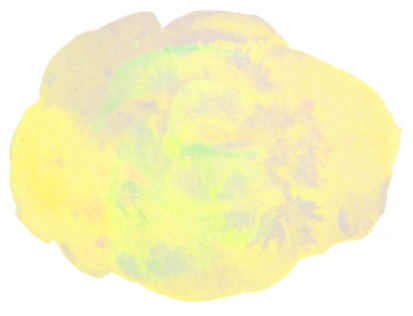 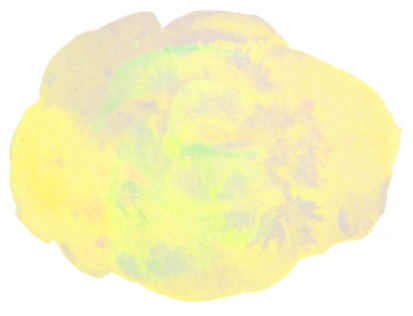 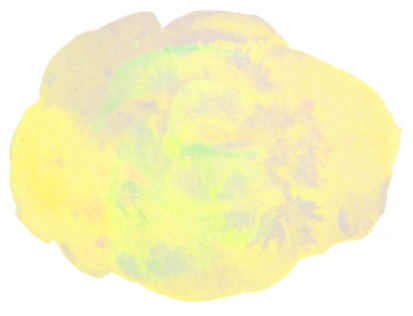 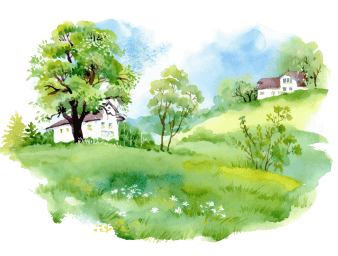 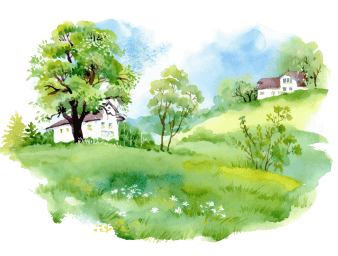 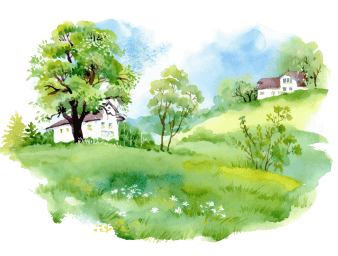 03
Add title text
Add title text
Add title text
Add title text
Add title text，Add title text。
Add title text，Add title text。
Add title text，Add title text。
Add title text，Add title text。
Add title text，Add title text。
Add title text，Add title text。
Add title text，Add title text。
Add title text，Add title text。
Add title text，Add title text。
Add title text，Add title text。
Add title text，Add title text。
Add title text，Add title text。
04
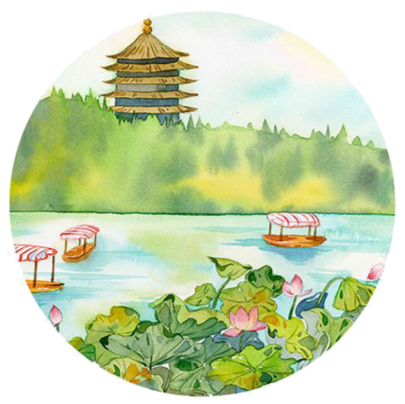 Add title text
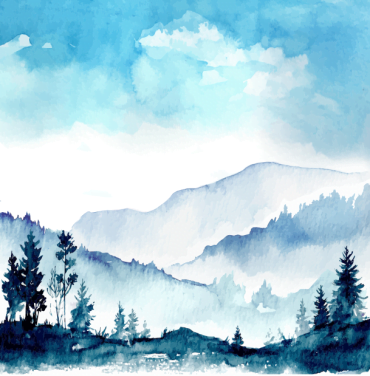 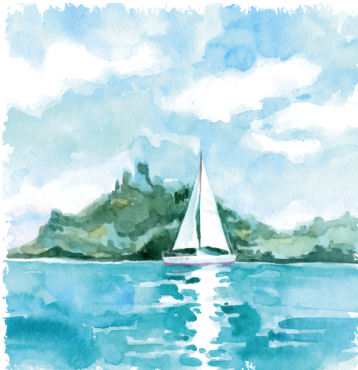 Add title text
Add title text
Add title text
Add title text
Add title text，
Add title text，
Add title text，
Add title text，
Add title text，
Add title text，
Add title text，
Add title text，
Add title text，
Add title text，
Add title text，
Add title text，
Add title text，
Add title text，
Add title text，
Add title text，
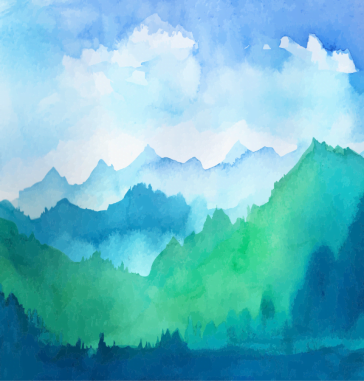 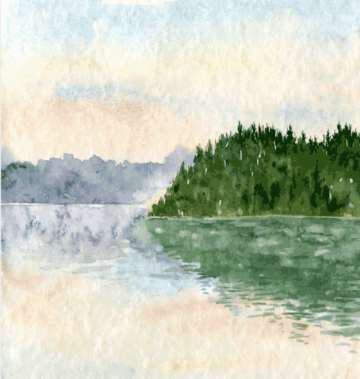 04
Add title text
04
Add title text
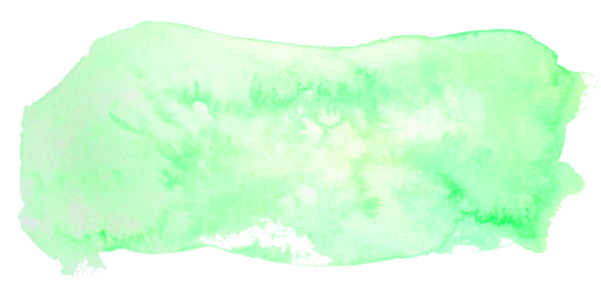 Add title text，Add title text。Add title text，Add title text。
Add title text，Add title text。Add title text，Add title text。
Add title text，Add title text。Add title text，Add title text。
Add title text
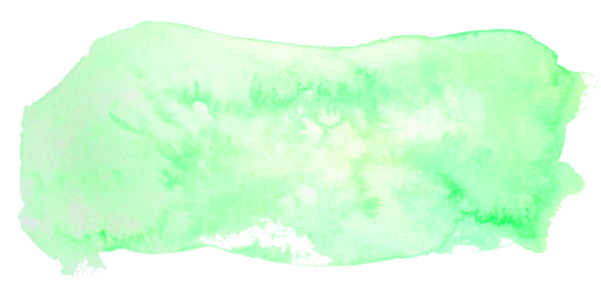 Add title text，Add title text。Add title text，Add title text。
Add title text，Add title text。Add title text，Add title text。
Add title text，Add title text。Add title text，Add title text。
Add title text
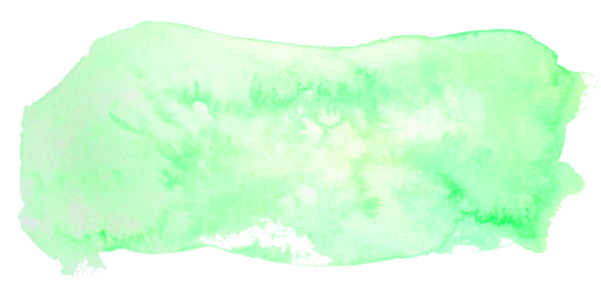 Add title text，Add title text。Add title text，Add title text。
Add title text，Add title text。Add title text，Add title text。
Add title text，Add title text。Add title text，Add title text。
Add title text
04
Add title text
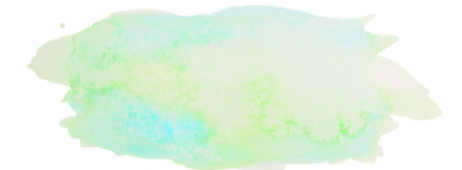 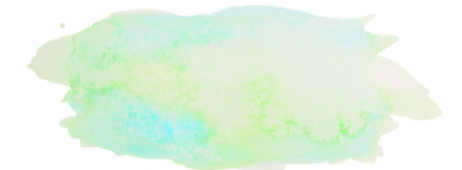 Add title text
Add title text
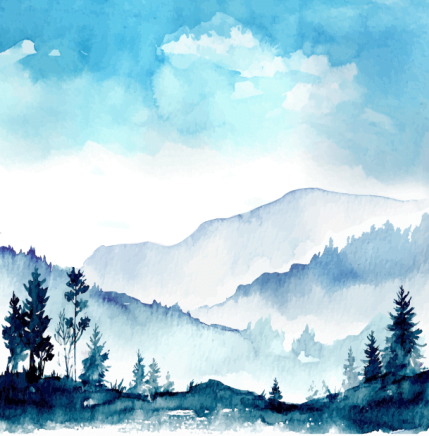 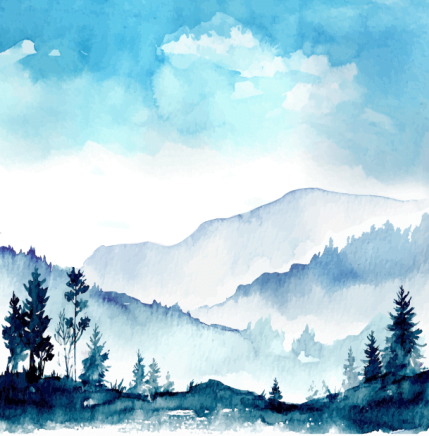 Add title text，
Add title text，
Add title text，
Add title text，
Add title text，
Add title text，
Add title text，
Add title text，
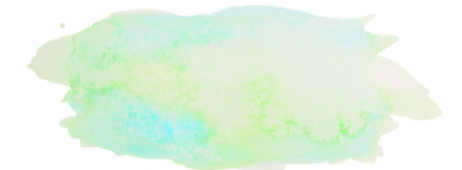 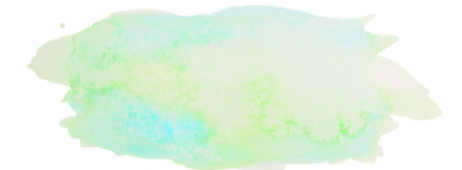 Add title text
Add title text
Add title text，
Add title text，
Add title text，
Add title text，
Add title text，
Add title text，
Add title text，
Add title text，
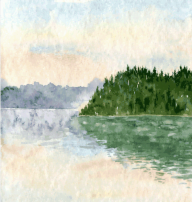 04
Add title text
Add title text
Add title text，Add title text。
Add title text，Add title text。
Add title text，Add title text。
Add title text，Add title text。
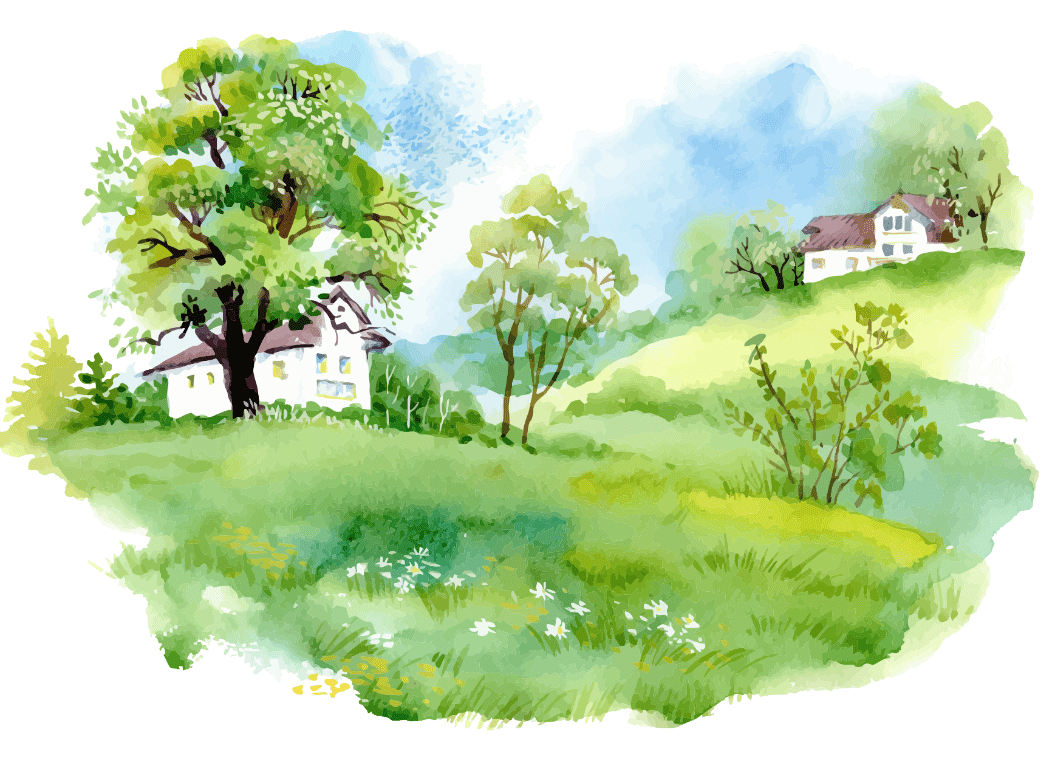 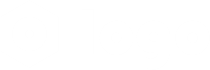 Thank  you
Report ：jpppt.com
XX.XX.20XX
Fonts & colors used
This presentation has been made using the following fonts:
Krona One
(https://fonts.google.com/specimen/Krona+One)

Ubuntu
(https://fonts.google.com/specimen/Ubuntu)
#f4d000
#ceb200
#e83d3d
#b2322e
#00abbf
#336574
#1f424c